CSE 331Software Design & Implementation
Hal Perkins
Autumn 2013
Wrapup
1
10 weeks ago…
We have 10 weeks to move to a level well above novice programmer:
Principled, systematic programming: What does it mean to get it right?  How do we know when we get there?  What are best practices for doing this?
Effective use of languages and tools: Java, IDEs, debuggers, JUnit, JavaDoc, svn
The principles are ultimately more important than the details 
(but learning current tools is time well spent)
Larger programs
2
A huge thanks to the folks who made it work
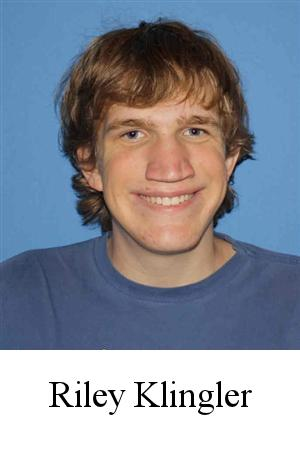 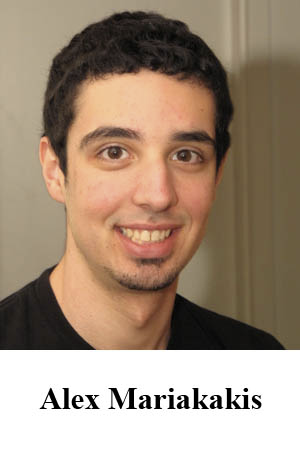 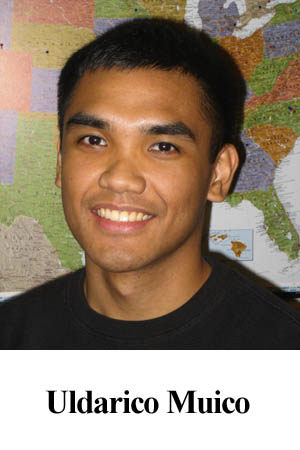 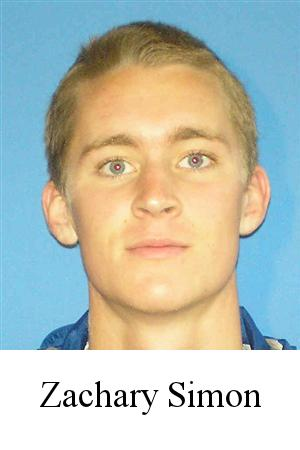 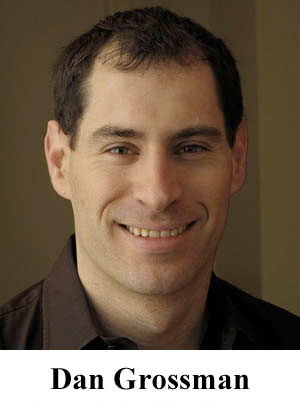 And our guest pundit…
3
CSE 331 goals
Enable you to
manage complexity
ensure correctness
write modest programs
(modest by industry standards, that is….)


And learn more about the software world so it won’t all be new when you encounter it later
4
[Speaker Notes: Prerequisite: CSE 143]
CSE 331 topics
Manage complexity:
Abstraction
Specification
Modularity
Program design & organization
OO design, dependences, design patterns, tradeoffs
Subtyping
Documentation
Ensure correctness:
Reasoning
Testing
Debugging
Write programs:
Practice and feedback
Introduction to:  tools (version control, debuggers), understanding libraries, software process, requirements, usability
5
Divide and conquer:Modularity, abstraction, specs
No one person can understand all of a realistic system
Modularity permits focusing on just one part
Abstraction enables ignoring detail
Specifications (and documentation) formally describe behavior
Reasoning relies on all three to understand/fix errors
Or to avoid them in the first place
6
Getting it right ahead of time
Design:  predicting implications
Examples: understanding interconnections, module dependency diagrams

Understanding the strengths and weaknesses
If you don’t understand a design, you can’t use it

Documentation matters!
Google + stackoverflow != documentation
7
Documentation
Everyone wants good documentation when using a system
Not everyone likes writing documentation
Documentation is often the most important part of a user interface
What’s obvious to you may not be obvious to others
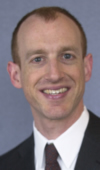 An undocumented software system has zero commercial value.
                                                             John Chapin
                                                             CTO of Vanu, Inc.
8
Testing
Helps you understand what you didn’t understand while designing and implementing
A good test suite exercises each behavior
Theory:  revealing subdomains, proves correctness
Practice:  code coverage, value coverage, boundary values
Practice:  testing reveals errors, never proves correctness
A good test suite makes a developer fearless during maintenance
9
Maintenance
Maintenance accounts for most of the effort spent on a successful software system
often 90% or more
A good design enables the system to adapt to new requirements while maintaining quality
Think about the long term, but don’t prematurely optimize
Good documentation enables others to understand the design
A good test suite greatly reduces the risks of changes
And is a big part of the documentation/history of the project (along with the bug database/history)
10
Correctness
In the end, only correctness matters
Near-correctness is often easy!
Getting it right can be difficult
How to determine the goal?
Requirements
Design documents for the customer
How to increase the likelihood of achieving the goal?
Unlikely without use of modularity, abstraction, specification, documentation, design, …
Doing the job right is usually justified by return on investment (ROI)
How to verify that you achieved it?
Testing
Reasoning (formal or informal) helps!
Use proofs and tools as appropriate
11
Working in a team
No one person can understand all of a realistic system
Break the system into pieces
Use modularity, abstraction, specification, documentation
Different points of view bring value
Diversity is not just a “feel good” issue
Work effectively with others
Sometimes challenging, usually worth it 
Manage your resources effectively
Time, people
Engineering is about tradeoffs
Both technical and management contributions are critical
12
How CSE 331 fits together
Lectures:  ideas
 Assignments:  get practice
Specifications
Testing
Subtyping
Equality & identity
Polymorphism
Design patterns
Reasoning, debugging
Events
Usability, teamwork
Design classes
Write tests
Write subclasses
Override equals, use collections
Write generic class
Larger designs
Correctness, testing
GUIs
(For fun and for future use)
13
What you have learned in CSE 331
Compare your skills today to 10 weeks ago
Theory:  abstraction, specification, design
Practice:  implementation, testing
Theory & practice:  correctness
Bottom line:  Much of what we’ve done would be easy for you today
This is a measure of how much you have learned
There is no such thing as a “born” programmer!
Your next project can be more ambitious
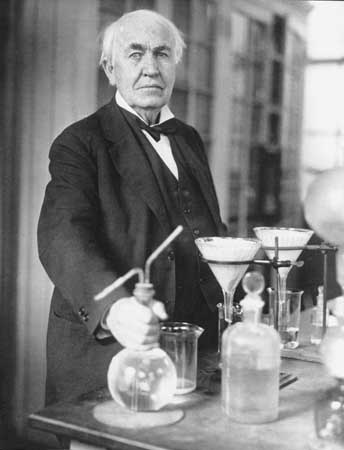 Genius is 1% inspiration and 99% perspiration.
                                            Thomas A. Edison
[Speaker Notes: Practice:  also “teamwork” in some terms.]
What you will learn later
Your next project can be much more ambitious
But beware of “second system” effect
Know your limits
Be humble (reality helps you with this)
You will continue to learn
Building interesting systems is never easy
Like any worthwhile endeavor
Practice is a good teacher
Requires thoughtful introspection
Don’t learn only by trial and error!
15
What comes next?
Classes
CSE 403 Software Engineering
Focuses more on requirements, sofware lifecycle, teamwork
Capstone projects
Any class that requires software design and implementation
Research
In software engineering & programming systems
In any topic that involves software
Having an impact on the world
Jobs (and job interviews)
Larger programming projects
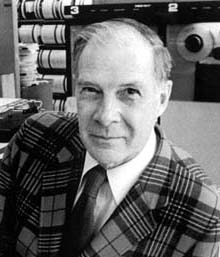 The purpose of computing is insight, not numbers.
         Richard W. Hamming
         Numerical Methods for Scientists and Engineers
Go forth and conquer
System building is fun!
It’s even more fun when you’re successful

Pay attention to what matters
Take advantage of the techniques and tools you’ve learned (and will learn!)
17